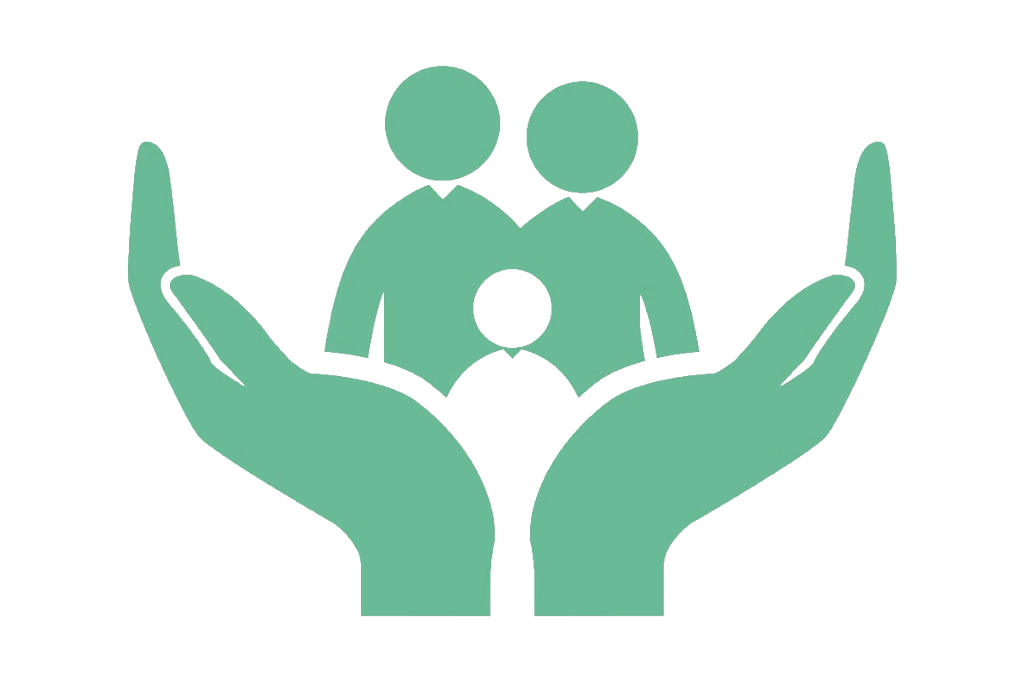 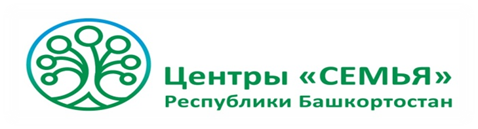 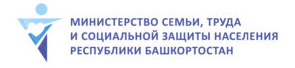 Формирование комплексной модели профилактики социального сиротства и семейного неблагополучия 
в Республике Башкортостан
Завьялова Ольга Геннадьевна
Директор ГБУ Республиканский ресурсный центр «Семья»
Сальманова Анна Висановна
начальник отдела сопровождения семьи ГБУ Республиканский ресурсный центр «Семья», психолог
Ожидаемые позитивные изменения для участников системы профилактики социального сиротства
Образование
‒ Улучшается посещаемость и успеваемость детей;
‒ Уменьшается количество детей, стоящих на внутришкольном учете;
‒ Уменьшается количество детей и семей, стоящих на учете, как социально опасные;
‒ Улучшаются взаимоотношения в классном коллективе (благодаря интенсивной поддержке психологов)
Медицина
Семьи, находящиеся на социальном сопровождении, ориентируются на получение своевременной медицинской помощи.
КДНиЗП
Уменьшается общее количество семей, находящихся на учете как семья, находящаяся в социально опасном положении.
Органы опеки и попечительства
‒ Уменьшается количество изъятий детей из семьи;
‒ Уменьшается количество лишений родительских прав;
‒ Дети живут в кровных семьях.
Отделы полиции по делам несовершеннолетних
Сокращается количество правонарушений среди несовершеннолетних и родителями в их отношении.
Администрации муниципальных районов и городских округов
‒ Улучшаются социально-экономические показатели района/города;
‒ Сохраняются семейные традиции;
‒ Повышается уровень общей культуры;
‒ Повышается доступность социальных услуг для семей с детьми.
НОРМАТИВНО ПРАВОВЫЕ АКТЫ РЕГЛАМЕНТИРУЮЩИЕ ДЕЯТЕЛЬНОСТЬ ПО СОЦИАЛЬНОМУ СОПРОВОЖДЕНИЮ
НАЦИОНАЛЬНАЯ СТРАТЕГИЯ ДЕЙСТВИЙ В ИНТЕРЕСАХ ДЕТЕЙ
План основных мероприятий до 2020 года, проводимых в рамках Десятилетия детства, утвержденный распоряжением Правительства Российской Федерации от 6 июля 2018 г. № 1375-рв в разделе «Ребенок и его право на семью» включает:
‒ Совершенствование мер по профилактике социального сиротства, внести предложения по снижению численности детей, оставшихся без попечения родителей.
‒ Совершенствование системы взаимодействия органов и организаций по защите прав детей.
‒ Организация подготовки, переподготовки и повышения квалификации специалистов органов и организаций, действующих в сфере защиты прав детей.
‒ Разработка предложений, направленных на реформирование системы профилактики безнадзорности и правонарушений несовершеннолетних.
‒ Проработка критериев доступности социальных услуг для семей с детьми при предоставлении указанных услуг повышение доступности социальных услуг для семей с детьми.
СОГЛАШЕНИЕ ПРАВИТЕЛЬСТВА РЕСПУБЛИКИ БАШКОРТОСТАН С БЛАГОТВОРИТЕЛЬНЫМ ФОНДОМ ПРОФИЛАКТИКИ СОЦИАЛЬНОГО СИРОТСТВА Г. МОСКВА

ПОСТАНОВЛЕНИЕ ПРАВИТЕЛЬСТВА ОТ 30.11.2018 Г. № 583
 «Об утверждении порядка организации социального сопровождения семей 
в Республике Башкортостан»
СТРУКТУРА КООРДИНАЦИОННЫХ СОВЕТОВ И РАБОЧИХ ГРУПП
ПРИЛОЖЕНИЕ № 1  К ПРИКАЗУ МИНИСТЕРСТВА СЕМЬИ, ТРУДА И СОЦИАЛЬНОЙ ЗАЩИТЫ НАСЕЛЕНИЯ РЕСПУБЛИКИ БАШКОРТОСТАН ОТ 21 ФЕВРАЛЯ 2019 ГОДА № 78-О
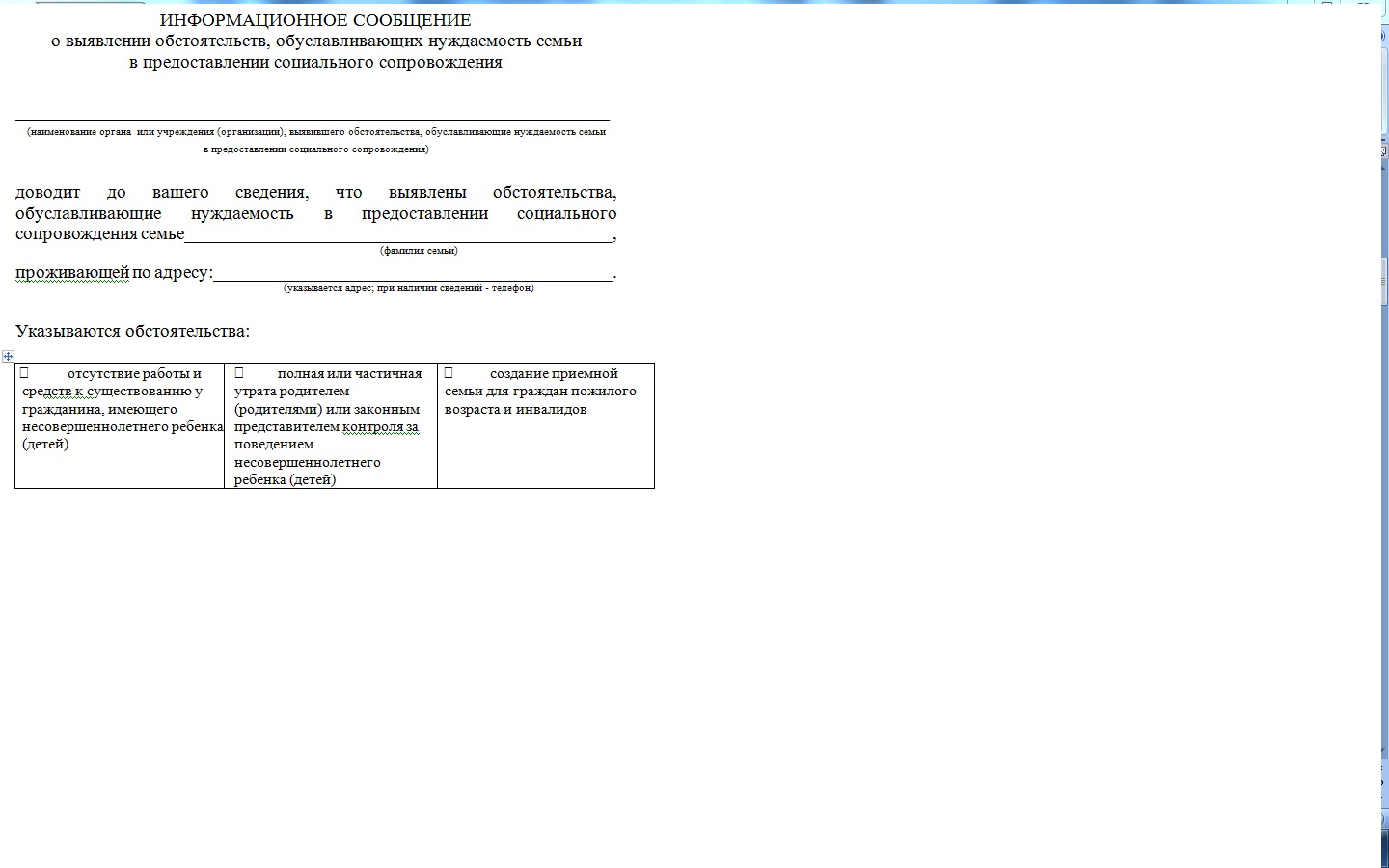 ПРИЛОЖЕНИЕ № 1  К ПРИКАЗУ МИНИСТЕРСТВА СЕМЬИ, ТРУДА И СОЦИАЛЬНОЙ ЗАЩИТЫ НАСЕЛЕНИЯ РЕСПУБЛИКИ БАШКОРТОСТАН ОТ 21 ФЕВРАЛЯ 2019 ГОДА № 78-О
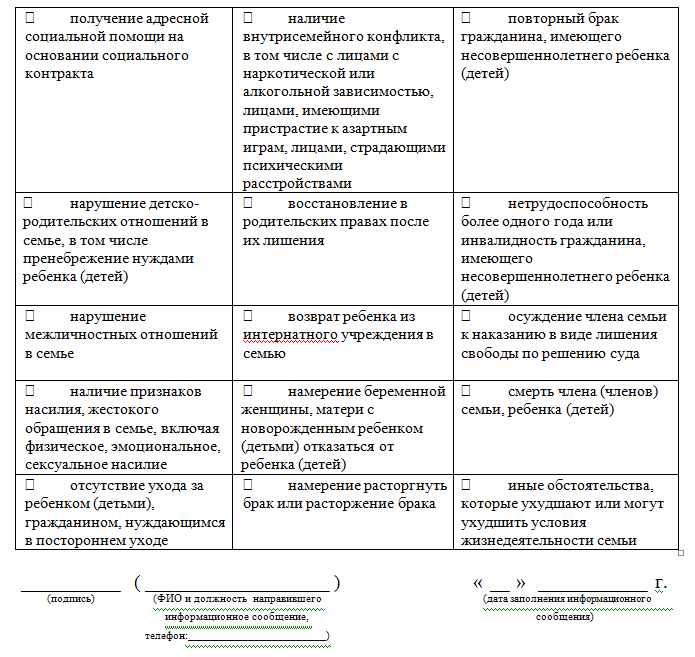 АЛГОРИТМ ЗАПУСКА СИСТЕМЫ СОЦИАЛЬНОГО СОПРОВОЖДЕНИЯ СЕМЬИ
Органы и организации, предоставляющие первичную информацию,
Территориальные рабочие группы по сопровождению семей
Выявление семьи, нуждающейся в сопровождении
Формирование информационного сообщения и направление в центр «Семья» по территориальности
Уточнение информации о семье, нуждающейся в сопровождении
2 рабочих дня
Центры «Семья»
Выезд в семью, нуждающуюся в сопровождении
На 3 день после получения информационного сообщения
Формирование и направление проекта программы сопровождения в межведомственную рабочую группу, назначение  ответственного по работе с семьей (куратора),
Центры «Семья»
3 рабочих дня
Рассмотрение проекта программы сопровождения
Межведомственная рабочая группа
3 рабочих дня
Рассылка проекта программы сопровождения в организации, ответственные за исполнение мероприятий, включенных в программу сопровождения (в течение месяца с начала реализации проекта программы сопровождения специалист при помощи дополнительной диагностики по необходимости корректирует программу)
Куратор семьи
Куратор семьи, организации, ответственные за исполнение мероприятий, включенных в программу сопровождения
В соответствии с программой сопровождения
Взаимодействие с сопровождаемой семьёй и организациями, определёнными  программой сопровождения
В зависимости от уровня сопровождения 
(3, 6, 12 месяцев)
МОДЕЛЬ РАННЕГО ВЫЯВЛЕНИЯ И ОРГАНИЗАЦИИ ПОМОЩИ
ЭТАПЫ ИНТЕРВЕНЦИЙ В СЕМЬЮ
Этап выявления признаков семейного неблагополучия, нарушения прав ребенка
Этап установления нуждаемости семьи в социальном сопровождении
Этап организации реабилитационной помощи семье и ребенку
ЭТАП ВЫЯВЛЕНИЯ
Что выявляет?

	Признаки семейного кризиса, связанного с трудной жизненной ситуацией в жизни семьи или одного из членов семьи,  который влияет на способность родителей замечать и адекватным образом удовлетворять минимальные возрастные потребности ребёнка
ЭТАП ВЫЯВЛЕНИЯ
Кто выявляет?

СПЕЦИАЛИСТЫ УЧРЕЖДЕНИЙ, РАБОТАЮЩИХ С РЕБЕНКОМ И СЕМЬЕЙ
детские поликлиники, ФАПы
детские сады, школы
учреждения дополнительного образования
подростковые  клубы, спортивные школы
социально-реабилитационные учреждения
Первичная информация при выявлении семей, нуждающихся 
в социальном сопровождении
Выявление семей, нуждающихся в социальном сопровождении, осуществляется на основании обращений и сообщений, поступивших в центр «Семья», структурное подразделение центра «Семья», а именно:
личного обращения члена (членов) семьи;
обращения в интересах семьи иных граждан; 
обращения государственных органов, органов местного самоуправления, общественных объединений;
обращения в рамках межведомственного взаимодействия;
сообщения, поступившего от экстренных оперативных служб, служб социально-психологической помощи, включая подключенные к единому номеру телефона; 
информации, размещенной в средствах массовой информации, в том числе в информационно-телекоммуникационной сети Интернет;
информации, полученной при рассмотрении обращений граждан, поступивших в соответствии с Федеральным законом от 2 мая 2006 года    № 59-ФЗ «О порядке рассмотрения обращений граждан Российской Федерации».
ЗАКОНОМЕРНОСТЬ ВОСПРОИЗВЕДЕНИЯ СОЦИАЛЬНОГО СИРОТСТВА
РАЗВИТИЕ ТЕХНОЛОГИЙ ПРОФИЛАКТИЧЕСКОЙ РАБОТЫ С СЕМЬЕЙ
Основные дефициты:

Семья группы риска рассматривается как объект воздействия, а не как партнер в решении проблем семьи, чей реабилитационный потенциал обнаруживается, задействуется и усиливается

Работа с семьей сводится к оказанию услуги/группы услуг, а не строится как реабилитационный процесс
ИЗМЕНЕНИЕ ПОДХОДОВ В РАБОТЕ С СЕМЬЕЙ
От карательного к помогающему

От общественного воздействия к профессиональной помощи

От детоцентрированного к семейно-ориентированному

От изоляции ребенка к его интеграции

От замещений функций семьи к реабилитации

От  набора услуг к комплексному сопровождению
КАТЕГОРИЗАЦИЯ СЕМЕЙ ПО  ВЕЛИЧИНЕ РЕАБИЛИТАЦИОННОГО ПОТЕНЦИАЛА
РАСЧЕТ РАСХОДОВ БЮДЖЕТА НА РАБОТУ С СЕМЬЕЙ НА ПРИМЕРЕ ЖИЗНЕННОЙ СИТУАЦИИ
смерть матери или отсутствие невозможности ухода за детьми
II этап 
кризисное 
сопровождение
III этап 
экстренное 
сопровождение
I этап 
базовое 
сопровождение
На 1 семью 
305 тыс. руб.:
На 1 семью 
6355 руб.
На 1 семью 
152,5 тыс. руб.:
РАСХОДЫ БЮДЖЕТА РЕСПУБЛИКИ БАШКОРТОСТАН НА ОКАЗАНИЕ УСЛУГ 
В ЗАВИСИМОСТИ ОТ ЭТАПА ВЫЯВЛЕНИЯ ПРОБЛЕМЫ СЕМЬИ, 
ТЫС.РУБ. НА 1 СЕМЬЮ
Технология раннего выявления семейного неблагополучия 
в рамках семейно-ориентированного подхода
КЛЮЧЕВАЯ ЦЕЛЬ СОВРЕМЕННОГО ЭТАПА РАЗВИТИЯ СИСТЕМЫ ПРОФИЛАКТИКИ СОЦИАЛЬНОГО СИРОТСТВА


 СОХРАНЕНИЕ РЕБЕНКА В КРОВНОЙ СЕМЬЕ
 (СОХРАНЕНИЕ КРОВНОЙ СЕМЬИ ДЛЯ РЕБЕНКА)
ТЕХНОЛОГИЯ РАННЕГО ВЫЯВЛЕНИЯ  СЕМЕЙНОГО НЕБЛАГОПОЛУЧИЯ В РАМКАХ 
СЕМЕЙНО-ОРИЕНТИРОВАННОГО ПОДХОДА
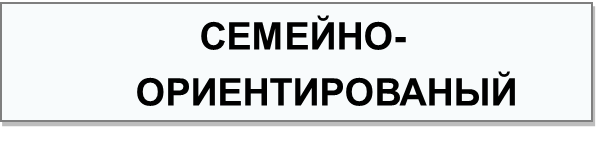 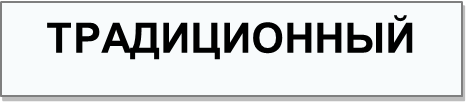 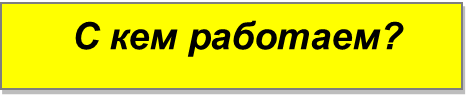 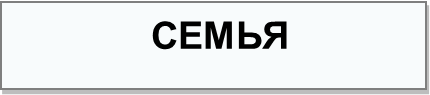 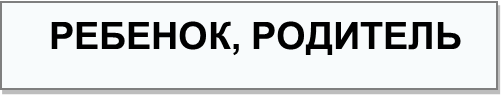 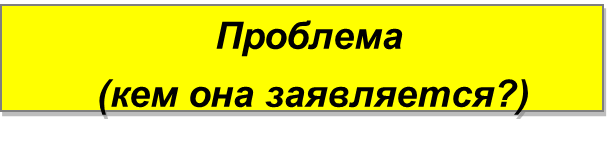 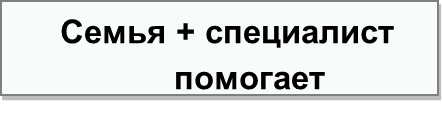 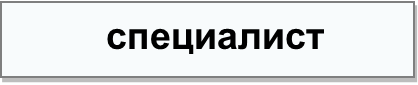 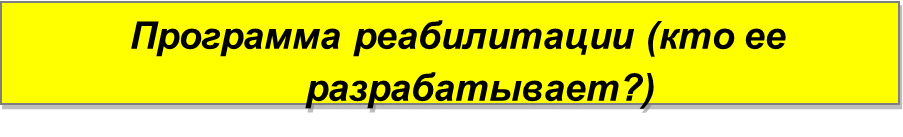 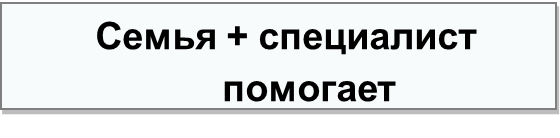 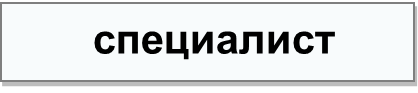 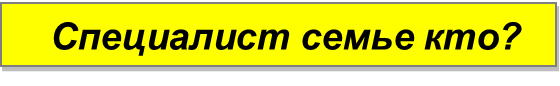 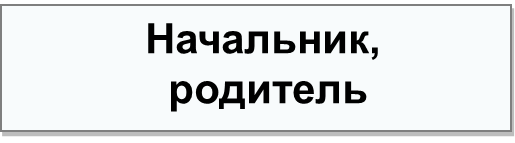 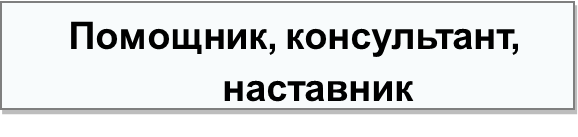 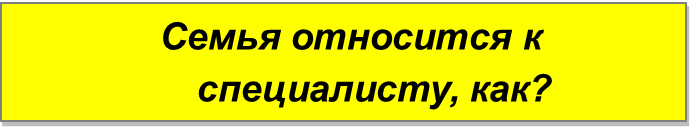 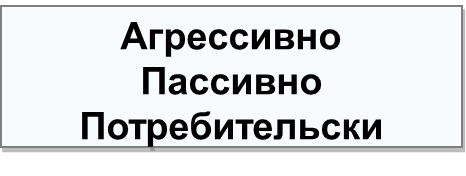 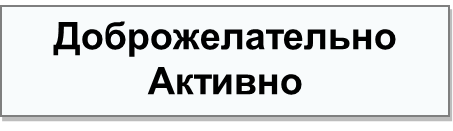 ЦЕННОСТИ
БЕЗУСЛОВНОЕ УВАЖЕНИЕ – в каждом человеке есть что-то хорошее.
СВОБОДА – ты имеешь право прожить свою жизнь как ты хочешь. Ты имеешь право отличаться от меня, ты другой.
СПРАВЕДЛИВОСТЬ – мы помогаем тем, кто больше в этом нуждается. Люди обязаны помогать слабым.
ЦЕННОСТИ
Кровная семья - главный объект  оказания помощи.
Защита интересов детей, в первую очередь,  ведётся в рамках их собственных семей, сообществ и культур. 
Права родителей не должны ущемляться, за исключением случаев, когда это единственный способ защитить базовые права и законные  интересы  ребенка.
Члены семьи всегда вовлекаются в совместную работу с целью разрешения проблем, приведших к плохому обращению с ребенком
УСИЛЕНИЕ ПСИХОЛОГИЧЕСКОГО НАСИЛИЯ В СЕМЬЕ
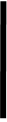 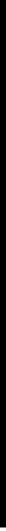 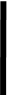 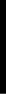 Игнорирует переживания ребёнка.  Высмеивает, стыдит,  делает из него козла отпущения, 
прилюдно его оскорбляет, 
критикует и наказывает без объяснения причин. Игнорирует попытки ребёнка наладить отношения
Угрожает  убить или бросить его. Заставляет ребёнка становиться свидетелем жестокого обращения к другому родителю. Оставляет ребёнка без присмотра в опасной ситуации. Принуждает к девиантному поведению
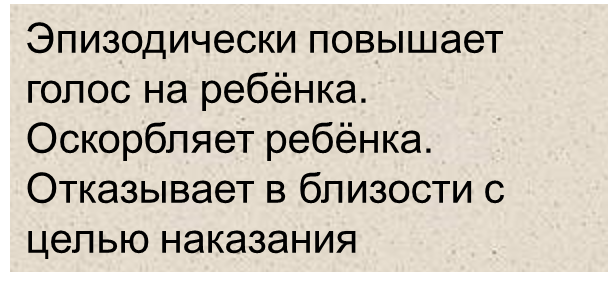 Кричит на ребёнка, унижает его в присутствии посторонних. Отказывает ему в поощрении. Ставит перед ребёнком нереальные задачи, угрожая ему утратой
УСИЛЕНИЕ ФИЗИЧЕСКОГО НАСИЛИЯ В СЕМЬЕ
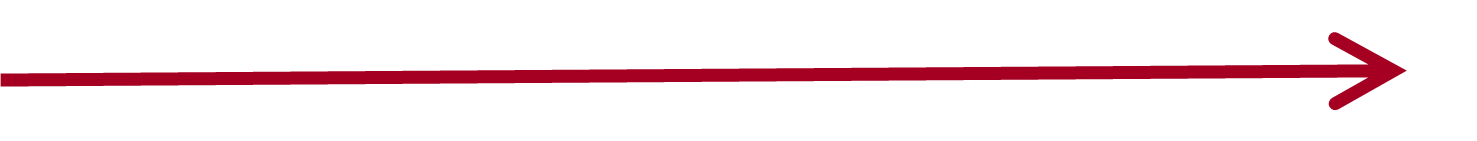 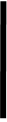 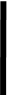 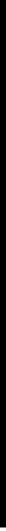 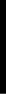 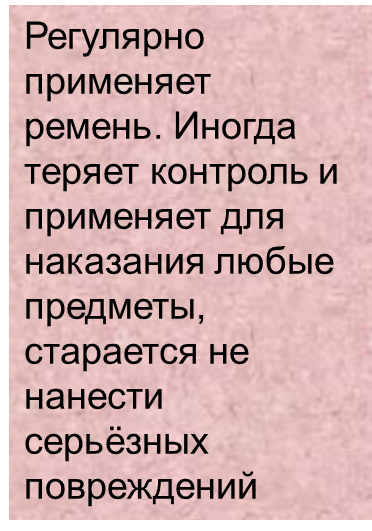 Единичные физические наказания: шлёпает рукой, даёт подзатыльники. Угрожает ремнем. Сочувствует ребёнку после факта наказания
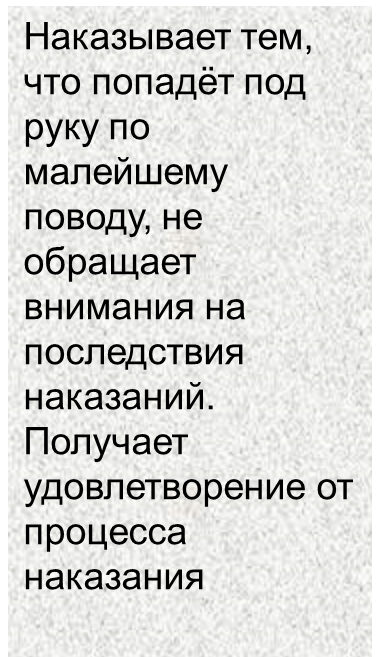 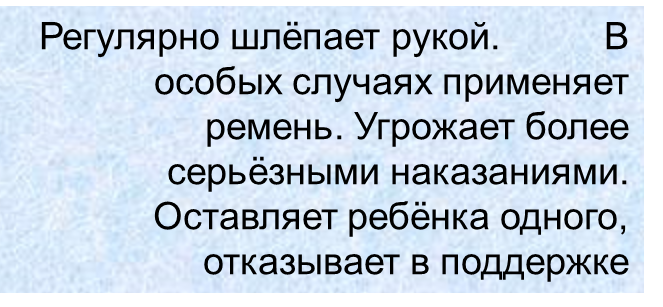 УСИЛЕНИЕ ПРЕНЕБРЕЖЕНИЯ НУЖДАМИ РЕБЕНКА
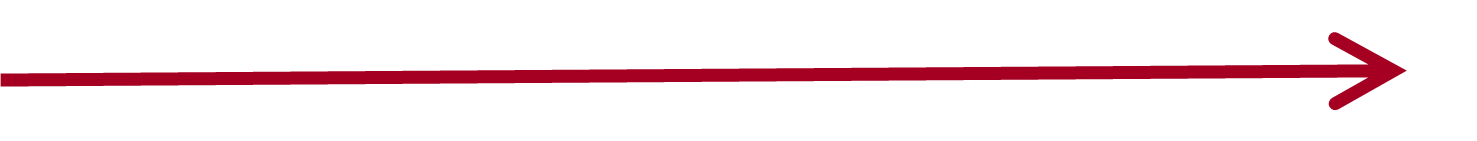 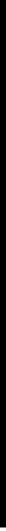 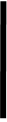 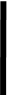 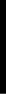 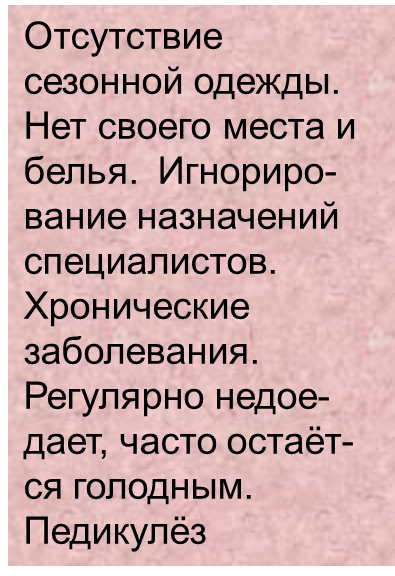 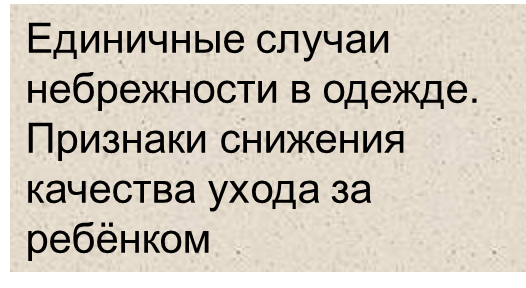 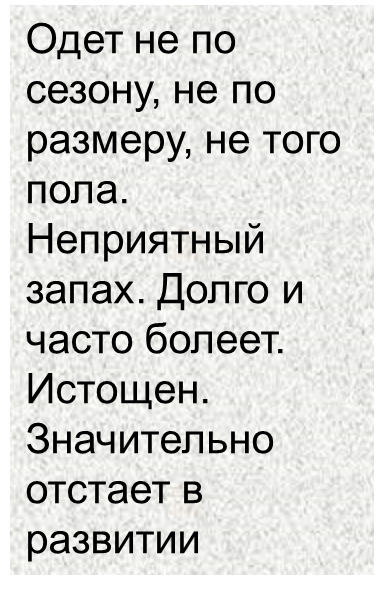 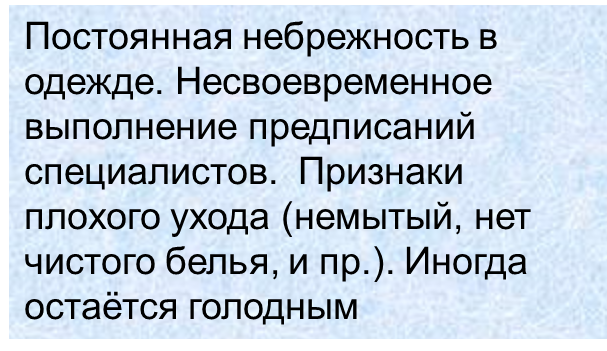 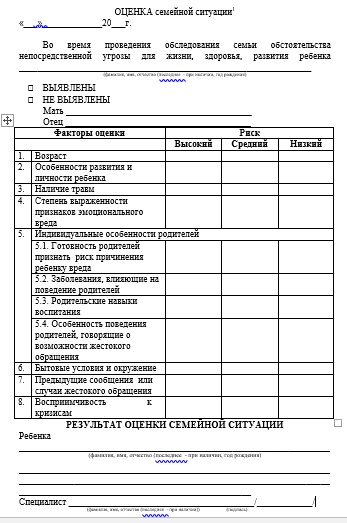 ОЦЕНКА
СЕМЕЙНОЙ СИТУАЦИИ
ПРОГРАММА
СОЦИАЛЬНОГО СОПРОВОЖДЕНИЯ СЕМЬИ
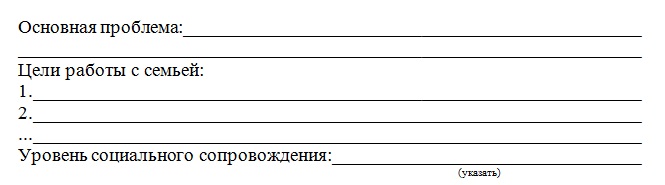 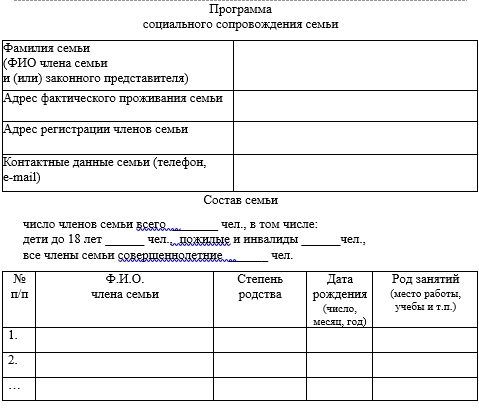 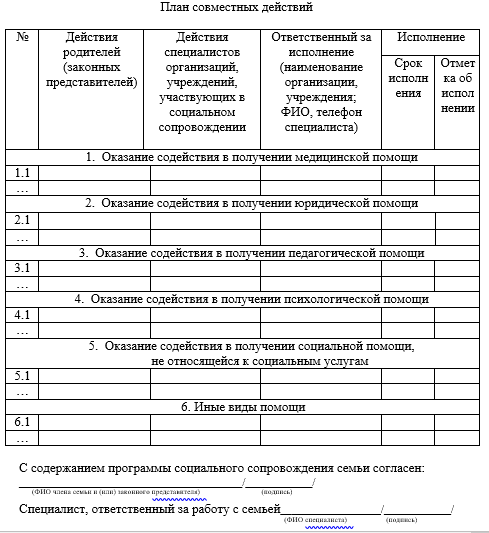 КОНТАКТЫ
Директор центра «Семья»: 
Завьялова Ольга Геннадьевна 
г. Уфа, ул. 50 лет СССР, 27/1
8 (347) 286-02-32, 286-02-53, 286-02-23
Сайт: su30.mintrudrb.ru
Эл. почта: mintrud.su30@bashkortostan.ru

Зав. отделения:
Парфенова Светлана Валерьевна
Адрес:  г.Уфа, ул. Цюрупы, д.102
Тел.: 8 (347) 286-02-19
Часы работы: 
Пн-Пт: 09.00 ч. – 18.00 ч. 
Эл.  почта: cs37@bashkortostan.ru
Сайт: http://su30.mintrudrb.ru/offices/317